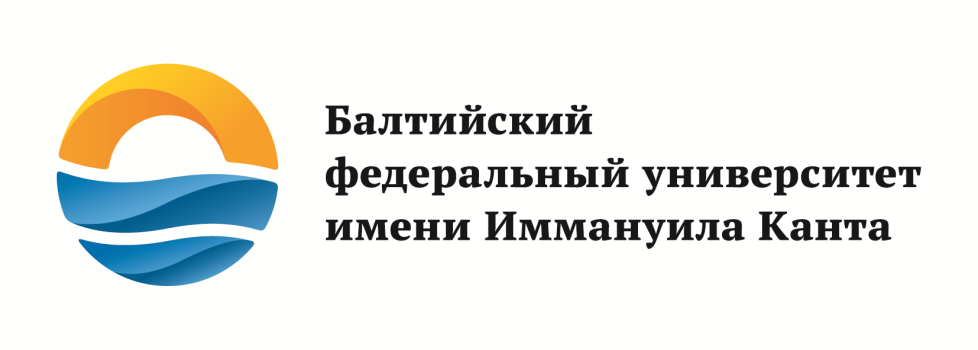 Проект «Сетевые программы бакалавриата»
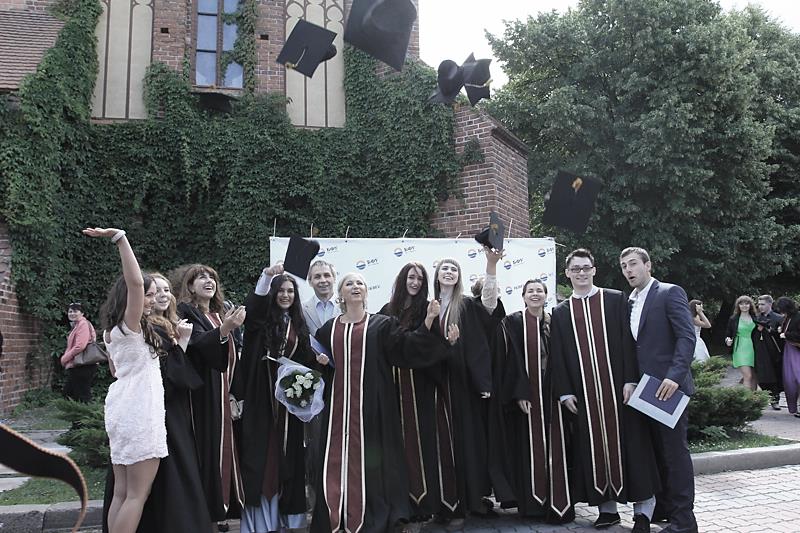 Разработано БФУ имени И. Канта
согласовано на рабочей группе СОП бакалавриата
Участники
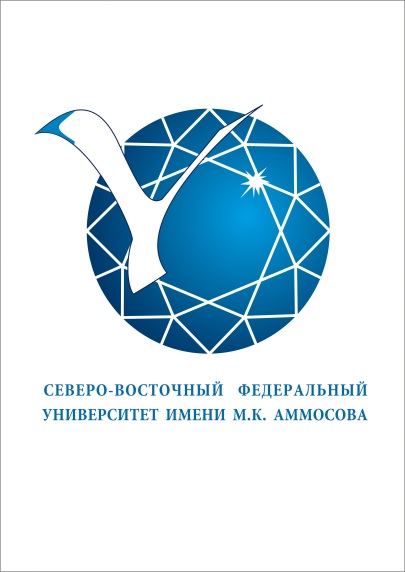 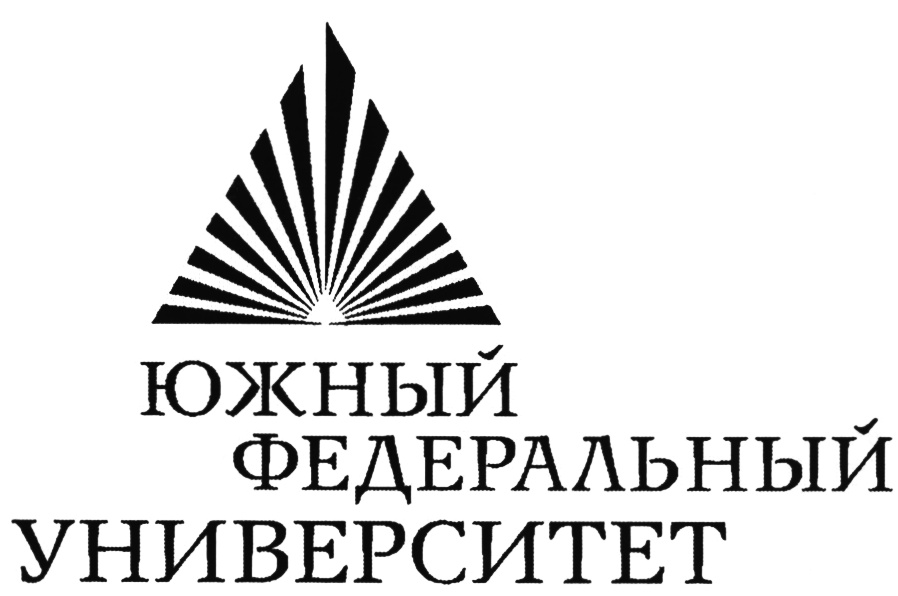 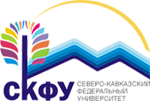 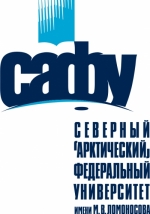 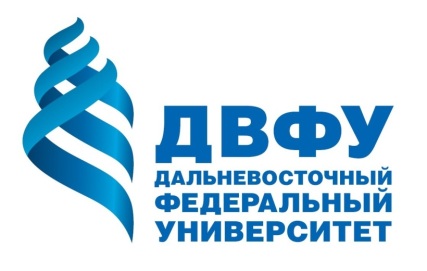 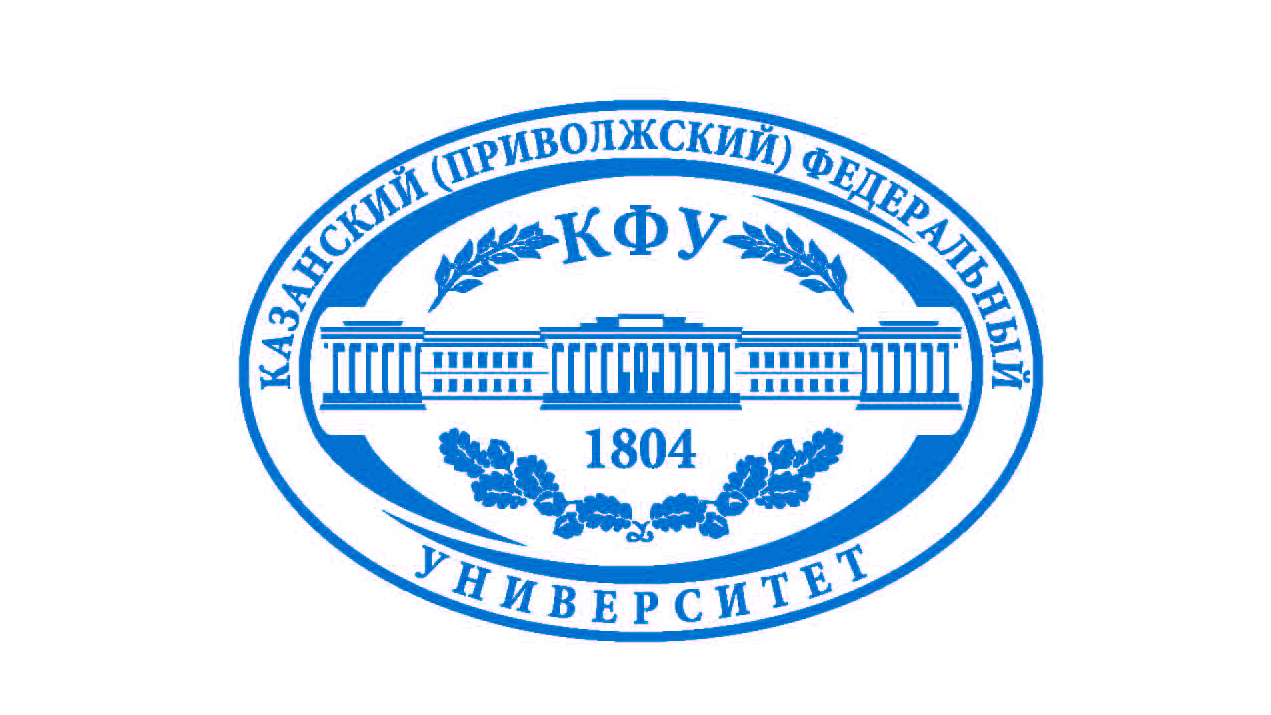 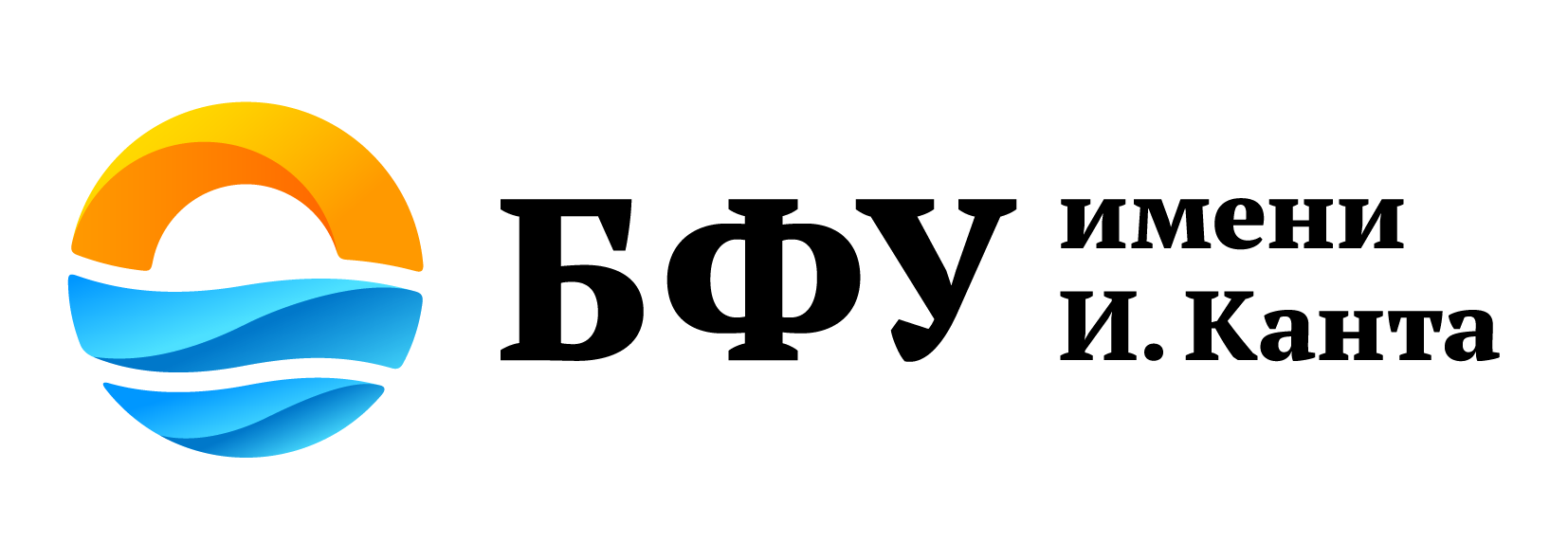 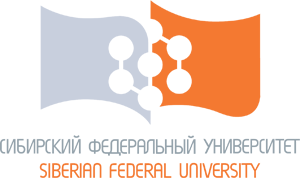 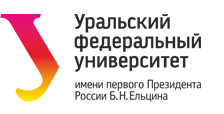 Цели проекта
«Дорожная карта» проекта
Сетевое взаимодействие
Системные решения, принятие которых необходимо для реализации проекта
Предложения
Предложения
Предложения
Предложения
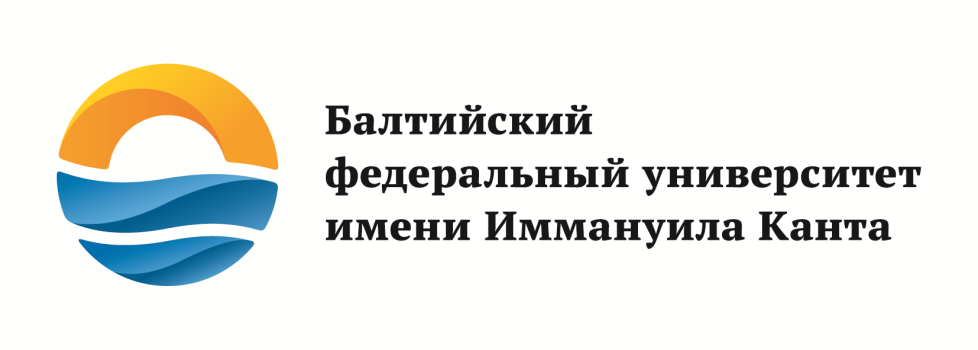 Спасибо за внимание!
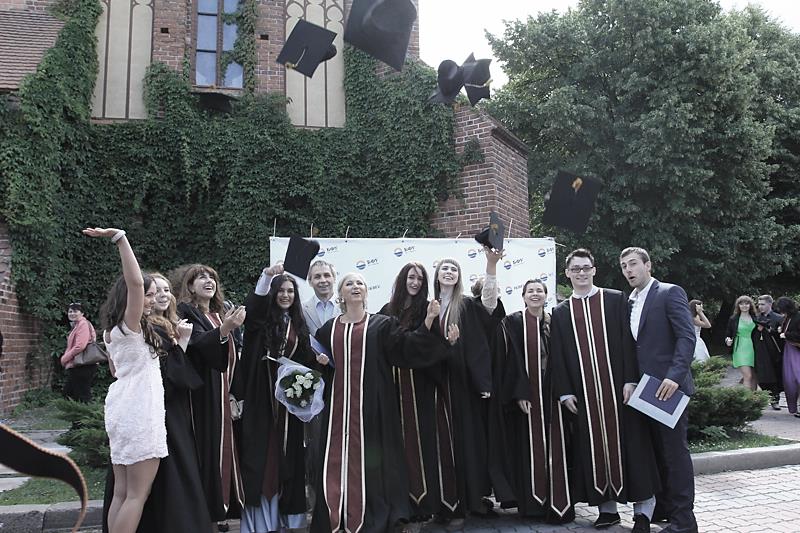